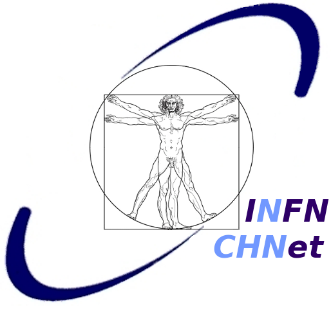 Società Italiana di Fisica
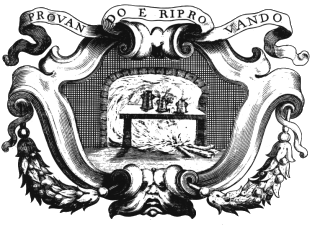 Roma,  22 Settembre 2015
101° Congresso SIF
La datazione con 14C di reperti ossei restaurati con Paraloid B72
L. Liccioli1,2, M.E. Fedi1, A. Mazzinghi1, C. Ruberto1,2, C. Scirè Calabrisotto3
1 INFN sezione di Firenze; 
2 Dipartimento di Chimica Ugo Schiff, Università degli Studi di Firenze; 
3 Dipartimento di Studi Umanistici, Università Ca’ Foscari di Venezia
La datazione con 14C di reperti ossei restaurati con Paraloid B72
IMPORTANZA DEL PRE-TRATTAMENTO
evitare alterazioni della concentrazione originale di 14C del reperto da datare
CONTAMINAZIONI
Naturali
-carbonato di calcio
-acidi umici
Antropogeniche
-operazioni di restauro
PRE-TRATTAMENTO ACIDO-BASE-ACIDO
(A-B-A)
Roma, 22 settembre 2015 – 101° Congresso SIF
La datazione con 14C di reperti ossei restaurati con Paraloid B72
MATERIALI USATI NEL RESTAURO
Sostanze proteiche
Prodotti sintetici
Colle animali
Uovo
Caseina (latte)
Paraloid B72®
K60®
Beva371®
Vinavil®
Roma, 22 settembre 2015 – 101° Congresso SIF
La datazione con 14C di reperti ossei restaurati con Paraloid B72
I prodotti usati nel restauro "moderno" vengono rimossi con il pre-trattamento standard?
CONTAMINAZIONI
È possibile caratterizzarne a priori la presenza nei reperti?
Roma, 22 settembre 2015 – 101° Congresso SIF
La datazione con 14C di reperti ossei restaurati con Paraloid B72
PARALOID B72
Resina acrilica: copolimero di etilmetacrilato – metacrilato








Utilizzata nel restauro per le proprietà consolidanti su molti supporti come: 
			
legno, stoffa, ossa, pitture murali…
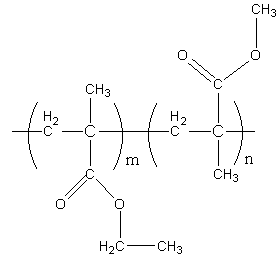 Roma, 22 settembre 2015 – 101° Congresso SIF
La datazione con 14C di reperti ossei restaurati con Paraloid B72
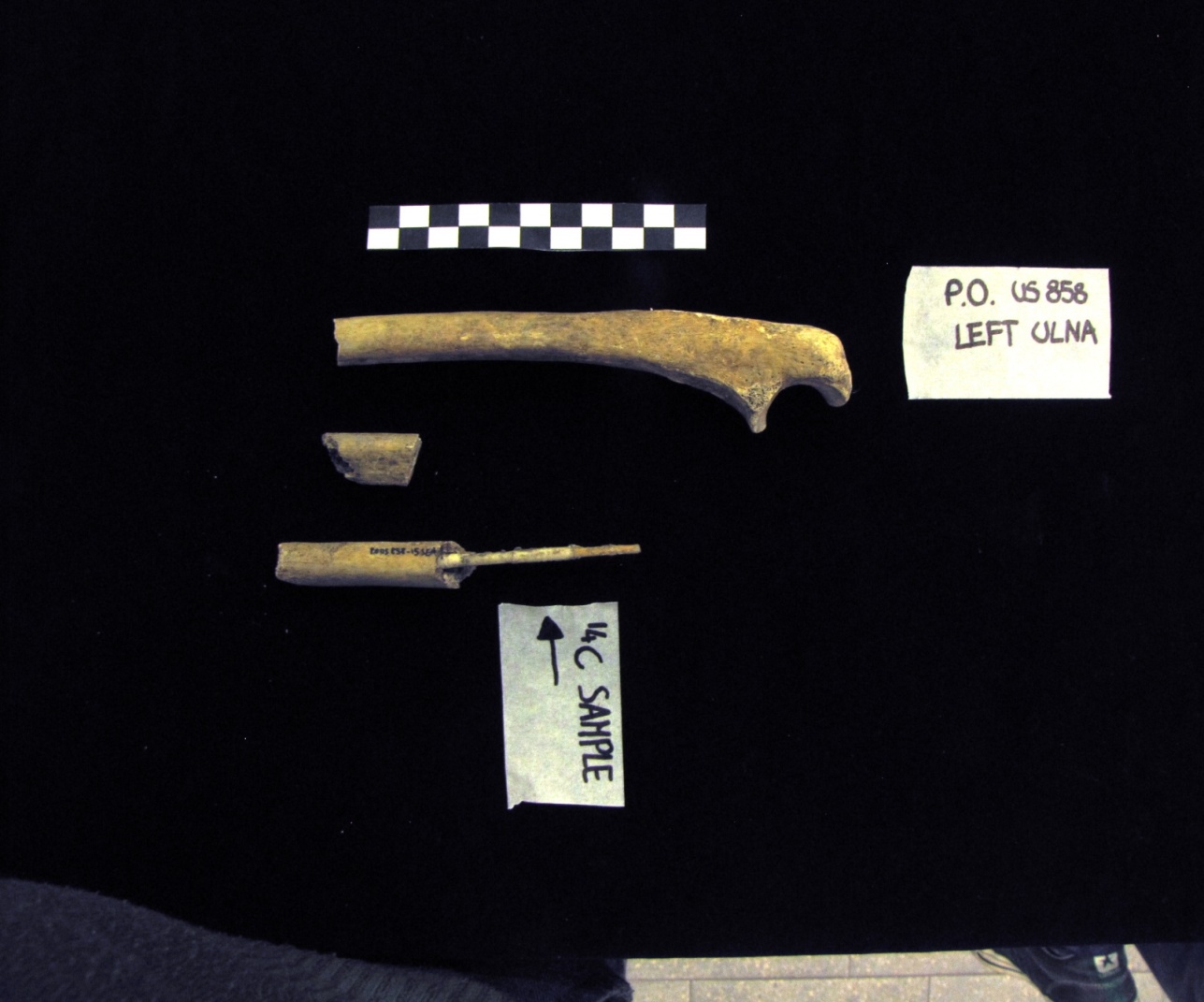 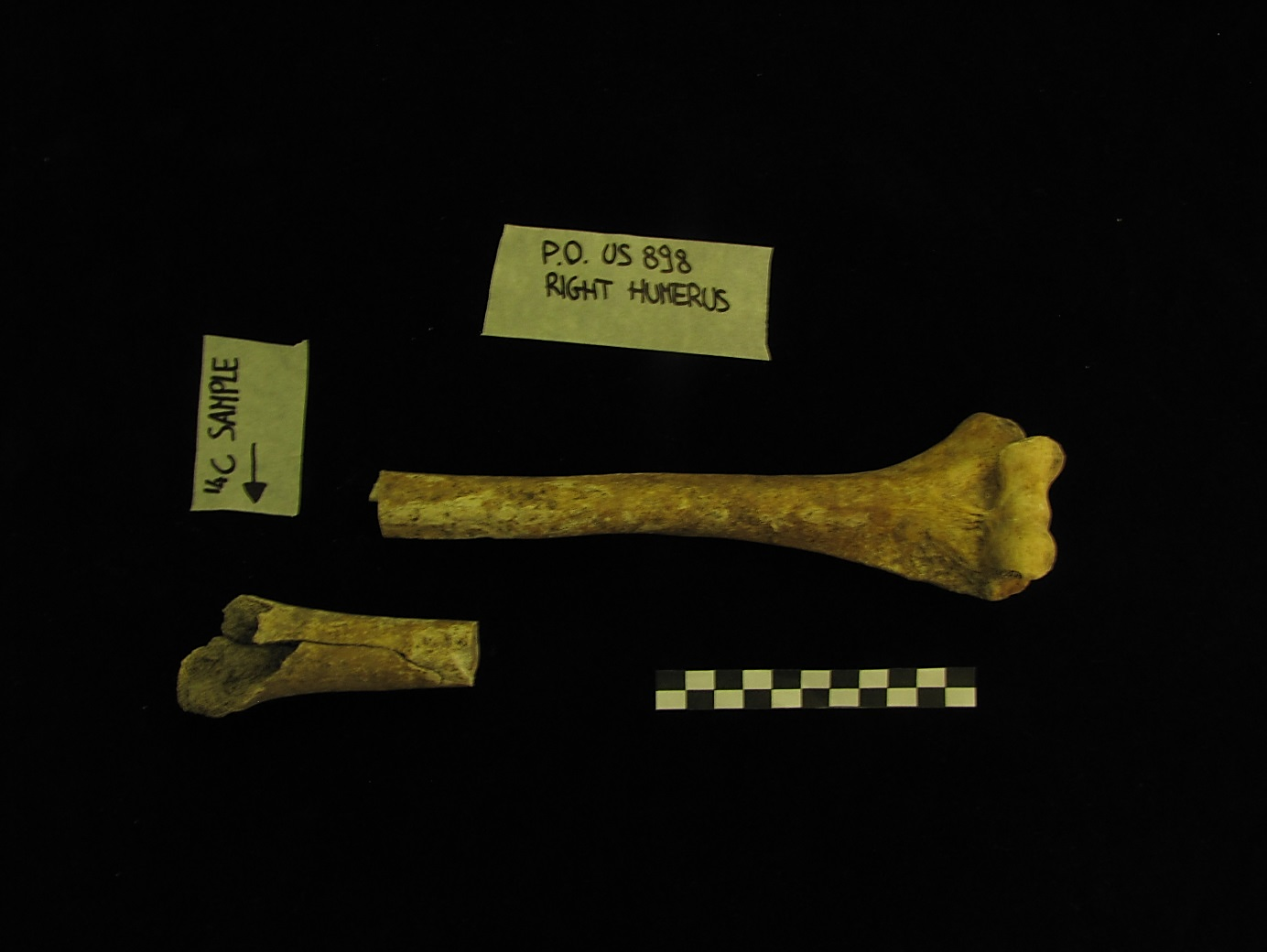 zona restaurata con Paraloid B72
zona non restaurata
Roma, 22 settembre 2015 – 101° Congresso SIF
La datazione con 14C di reperti ossei restaurati con Paraloid B72
PRE-TRATTAMENTO CAMPIONI DI OSSO: 
ESTRAZIONE DEL COLLAGENE
Pulizia meccanica con bisturi e pinzette
Polverizzazione del campione
Attacco acido in HCl 1M fino alla completa dissoluzione della matrice minerale
Attacco basico in NaOH 0.1M
Attacco acido in HCl 1M
Riduzione a gelatina (stufa 80°C a pH 3)
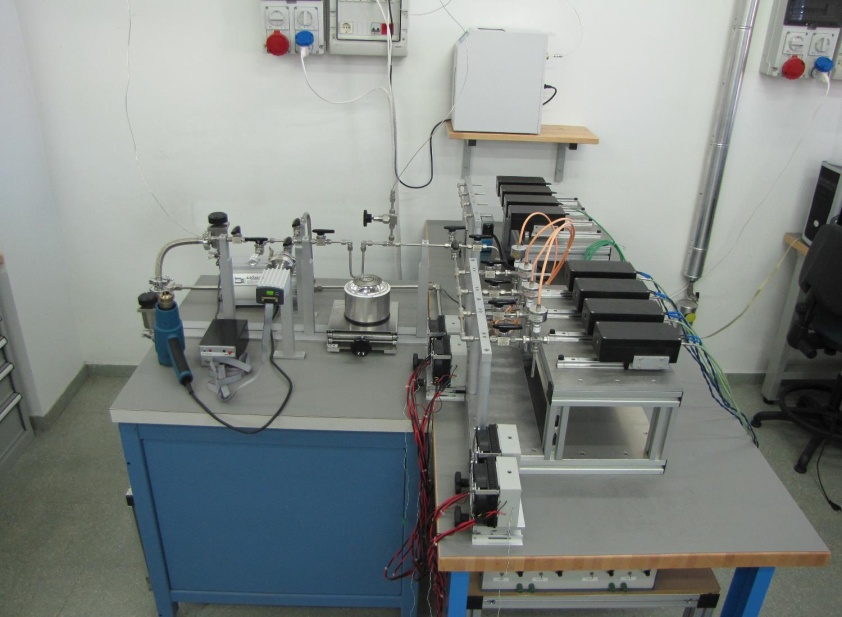 GRAFITIZZAZIONE CAMPIONE OTTENUTO
Roma, 22 settembre 2015 – 101° Congresso SIF
La datazione con 14C di reperti ossei restaurati con Paraloid B72
INFN-LABEC (Laboratorio per l’Ambiente e i Beni Culturali)  Firenze
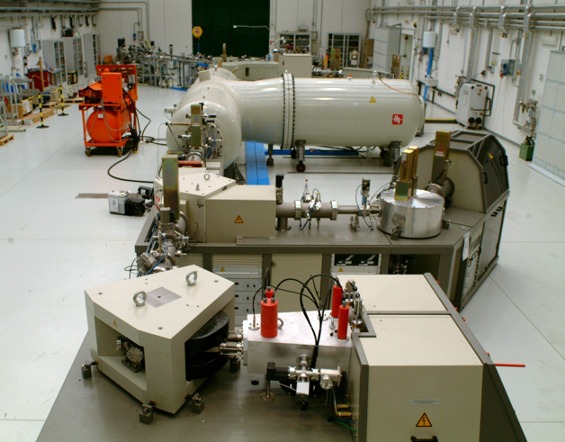 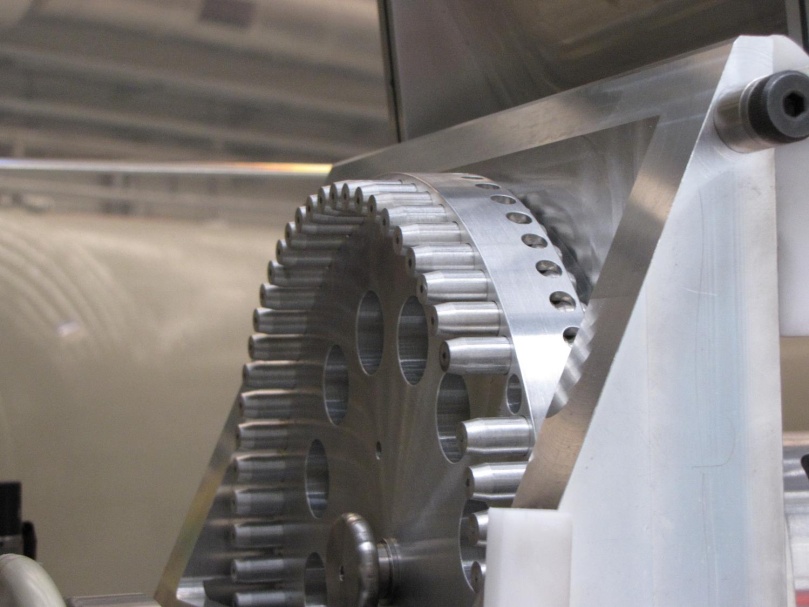 Roma, 22 settembre 2015 – 101° Congresso SIF
La datazione con 14C di reperti ossei restaurati con Paraloid B72
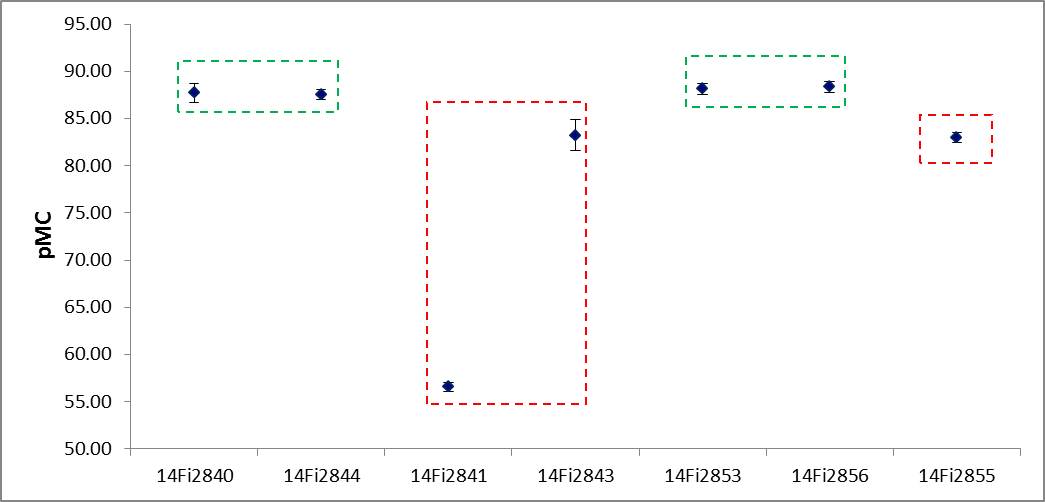 OMERO
ULNA
ULNA PARALOID
OMERO
PARALOID
CONTAMINAZIONE 
C FOSSILE
Roma, 22 settembre 2015 – 101° Congresso SIF
La datazione con 14C di reperti ossei restaurati con Paraloid B72
Roma, 22 settembre 2015 – 101° Congresso SIF
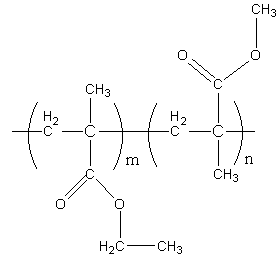 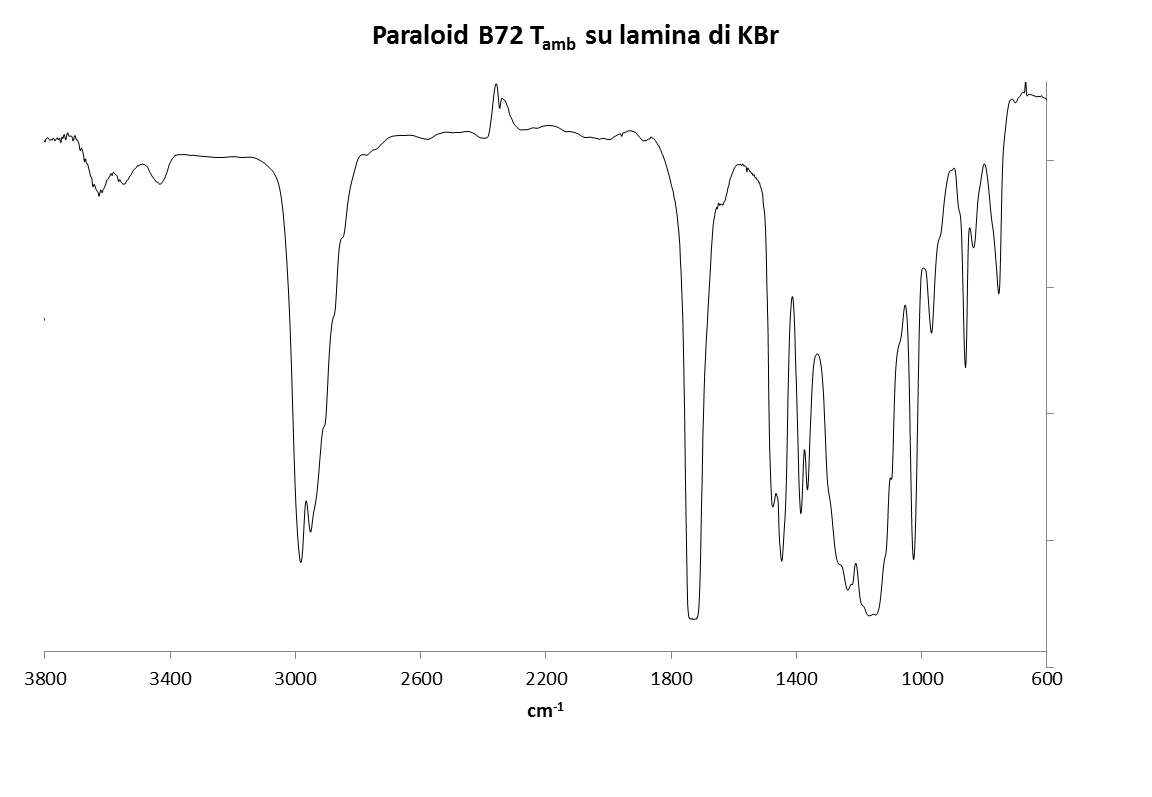 T%
La datazione con 14C di reperti ossei restaurati con Paraloid B72
SPETTRO FT-IR
C-H 
2930 cm-1
C=O 
1740 cm-1
Roma, 22 settembre 2015 – 101° Congresso SIF
La datazione con 14C di reperti ossei restaurati con Paraloid B72
SPETTRO FT-IR ULNA
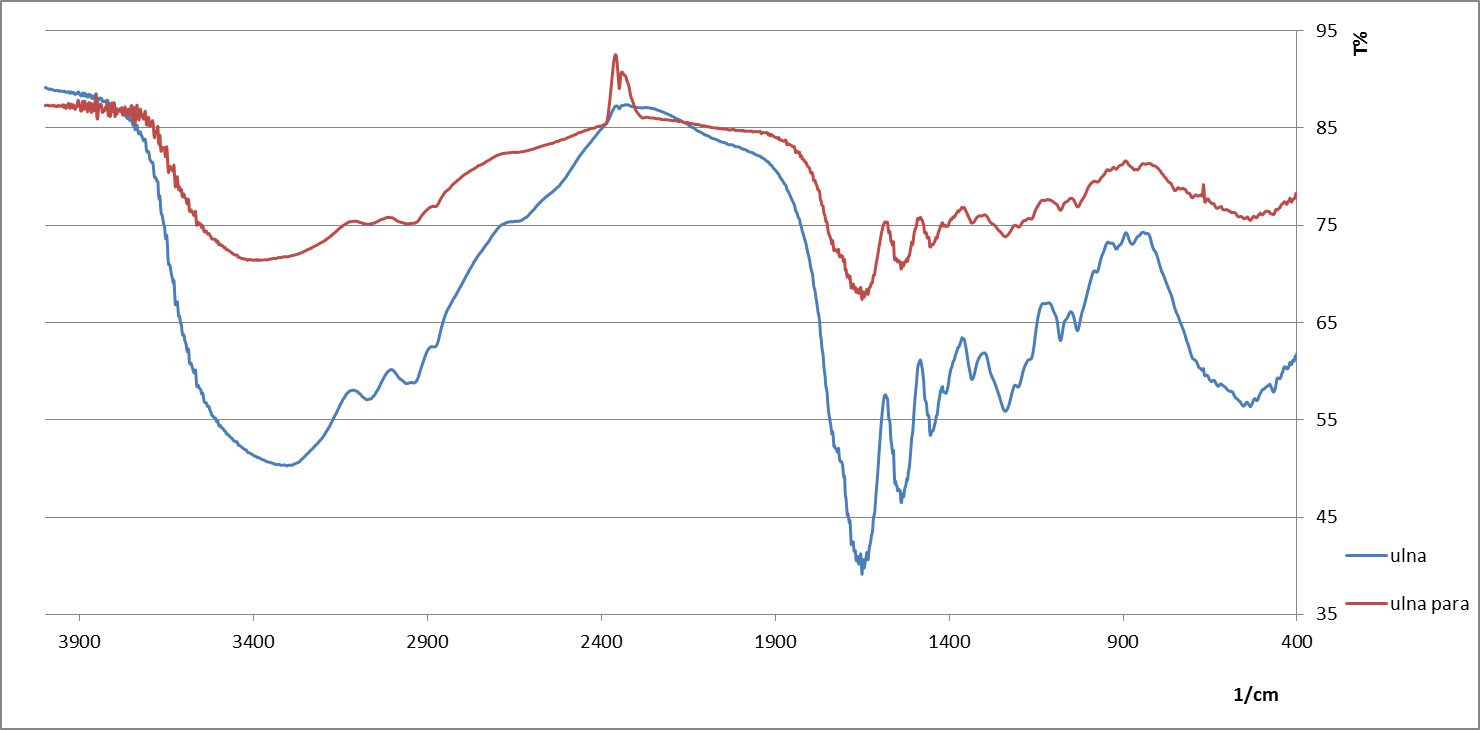 Bande collagene:
Ammide I 1650 cm-1
Ammide II 1550 cm -1
Ammide III 1451 cm-1
ULNA
ULNA PARALOID
Roma, 22 settembre 2015 – 101° Congresso SIF
La datazione con 14C di reperti ossei restaurati con Paraloid B72
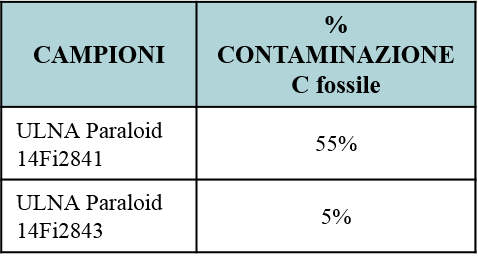 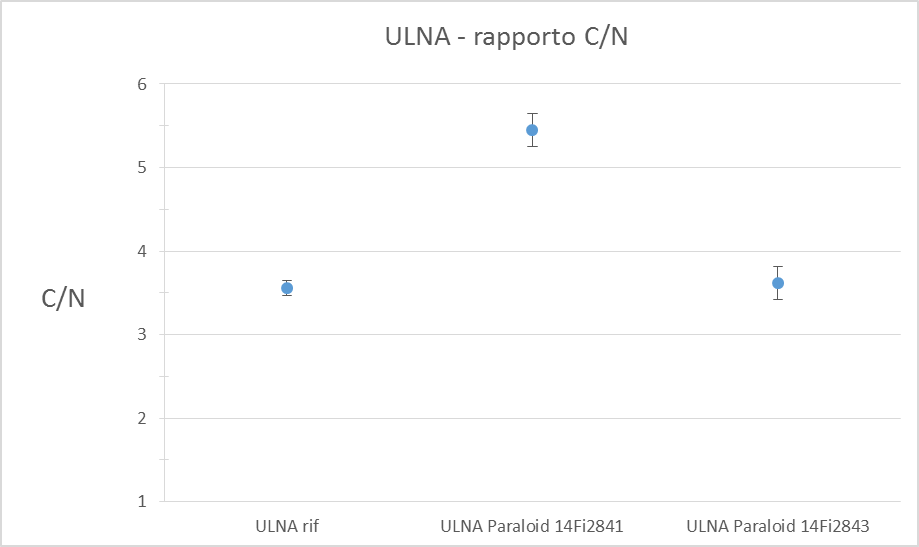 Roma, 22 settembre 2015 – 101° Congresso SIF
La datazione con 14C di reperti ossei restaurati con Paraloid B72
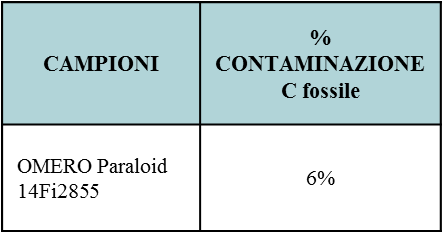 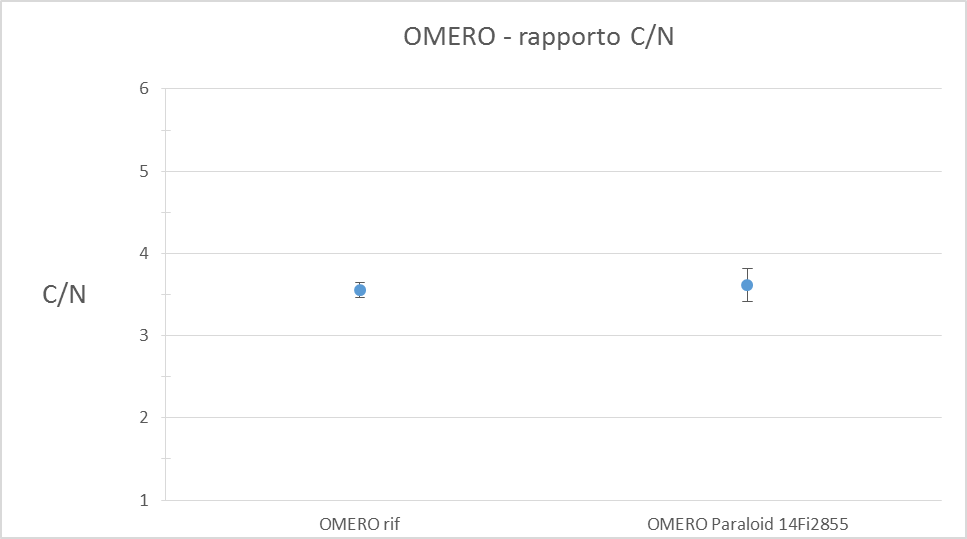 Roma, 22 settembre 2015 – 101° Congresso SIF
La datazione con 14C di reperti ossei restaurati con Paraloid B72
Concludendo…
caratterizzazione preliminare dei contaminanti:
limitazione tecnica FT-IR
limitazione rapporto C/N
nuovo pre-trattamento per i campioni di ossa contaminati:
       applicare pre-trattamento già usato per campioni di legno
….CAMPIONAMENTO ACCURATO
Roma, 22 settembre 2015 – 101° Congresso SIF
La datazione con 14C di reperti ossei restaurati con Paraloid B72
GRAZIE !
liccioli@fi.infn.it
Roma, 22 settembre 2015 – 101° Congresso SIF
La datazione con 14C di reperti ossei restaurati con Paraloid B72
Il 14C è un radioisotopo del carbonio
14C  14N + - +ν
con vita media τ 8033 anni
in natura si raggiunge una condizione di equilibrio fra la continua formazione di radiocarbonio e il suo decadimento
[14C] = 14C/ Ctot ~ 14C/12C ~ 1.2 ∙ 10-12
al momento della morte di ogni organismo, lo scambio con l’ambiente esterno si interrompe
dove :
[14C]t è la concentrazione di 14C al tempo t;
[14C]0 è la concentrazione al momento della morte dell’organismo;
t è il tempo trascorso dalla morte dell’organismo;
τ vita media dell’isotopo
se non esistono altri meccanismi di formazione o di assunzione del carbonio, si può considerare l’organismo come un sistema chiuso
[14C]t= [14C]0 e-t/τ
t=età convenzionale di radiocarbonio
(anni Before Present-1950)
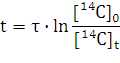 Roma, 22 settembre 2015 – 101° Congresso SIF